Современные технологии на уроке математики
Маркова М.Ю.
ГБОУ СОШ №76
Главная цель обучения – раскрыть способности, научить учиться.
Математика – ведущая наука, а главный в ней - учитель
Деятельность учителя – организация процесса
Формировать желание самообучения
Реализовывать отношения не «учитель-ученик», а «партнер-партнер»
Организовывать свободный поиск и добывание знаний
Позволять совершать ошибки
Контролировать процесс адекватного самооценивания
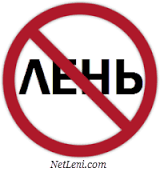 Учитель мотивирует!
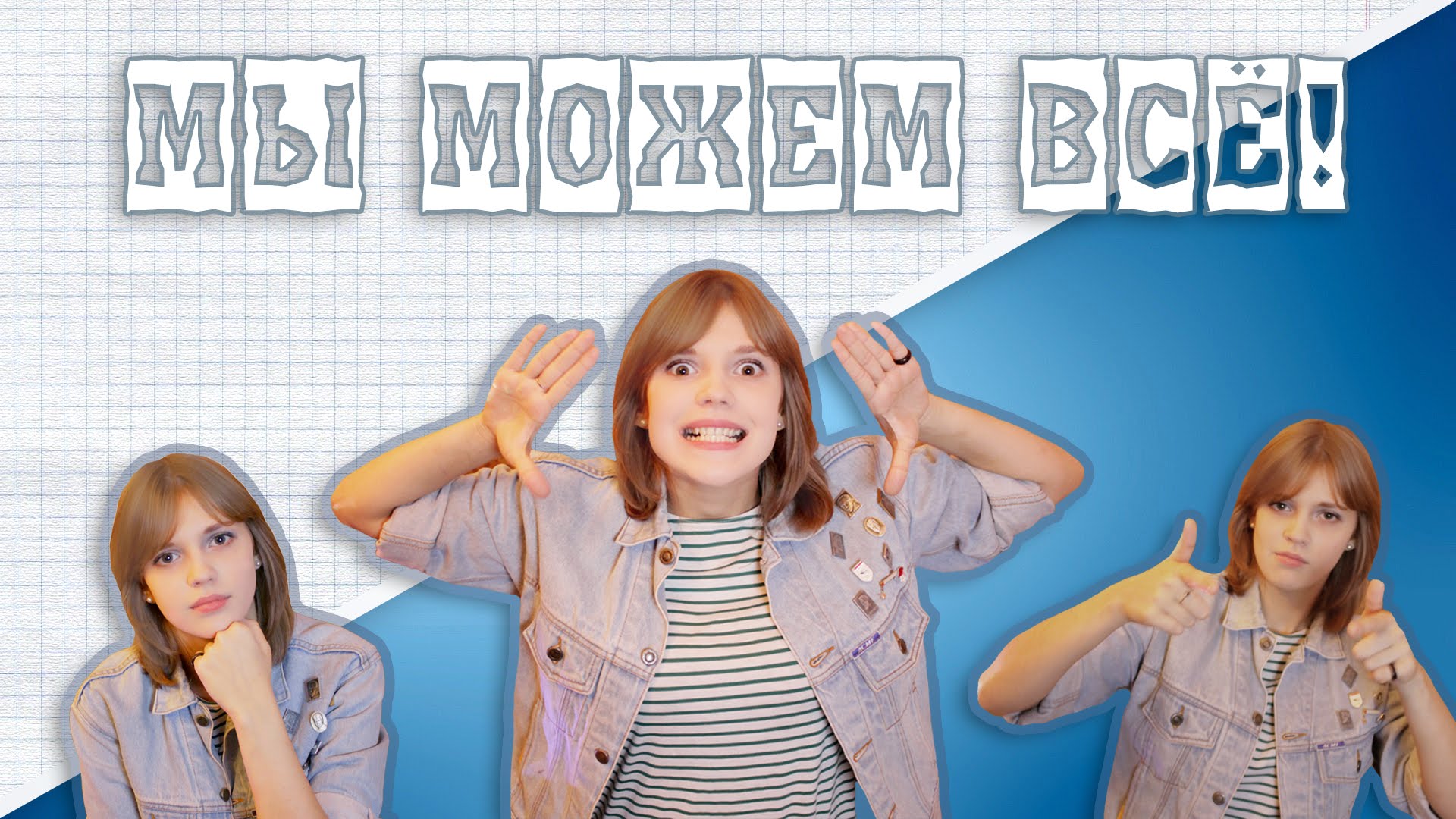 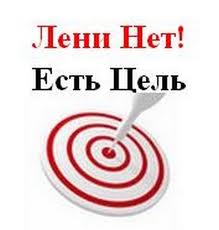 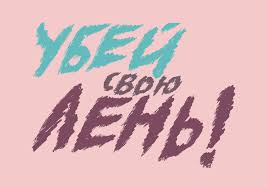 Традиционное обучение:
Записи в тетрадях
Самостоятельное решение задач
Самостоятельное выполнение проверочных и контрольных работ
Оценивает только учитель
Современное обучение:
Публичные выступления учащихся
Обмен опытом
Совместное обсуждение 
Парная и групповая работа
Взаимное оценивание 
Самооценивание
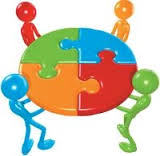 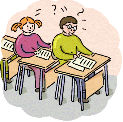 Педагогические технологии:
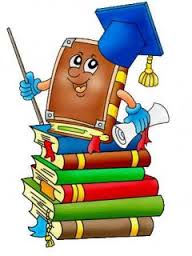 Проблемно-развивающее обучение
Нестандартное ведение урока
Творческие мастерские
Сочинение математических сказок
Главное в создании математических сказок:
умение фантазировать на тему математики
обладание грамотной русской речью
Верное употребление математических понятий
Творчество
Особый эмоциональный настрой
Глубокое понимание материала
Владение математическими понятиями
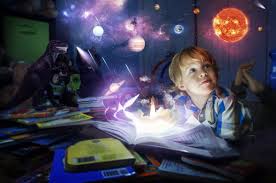 Учитель поддерживает!
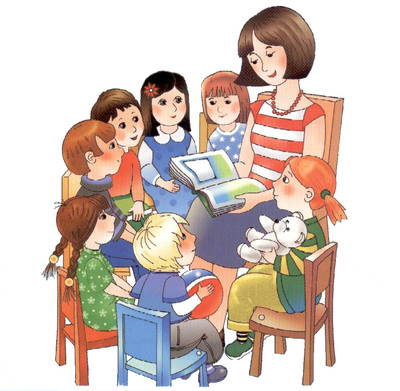 Спасибо за внимание!
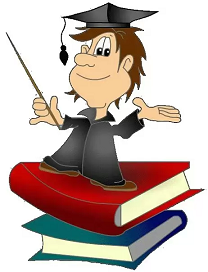